I can use speech punctuation correctly
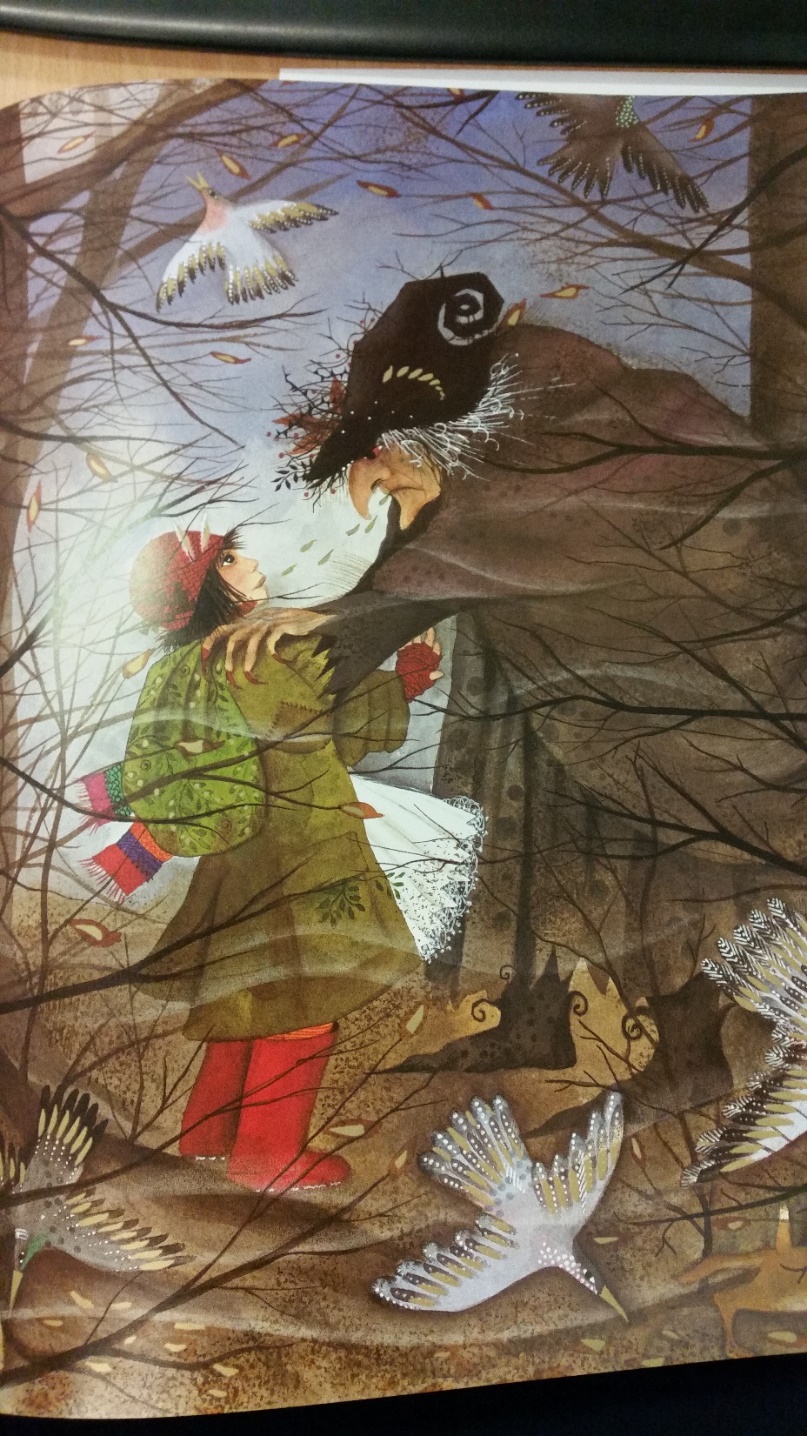 What punctuation do we use for speech?
speech
Let’s read the next page. Take special notice of the speech punctuation.
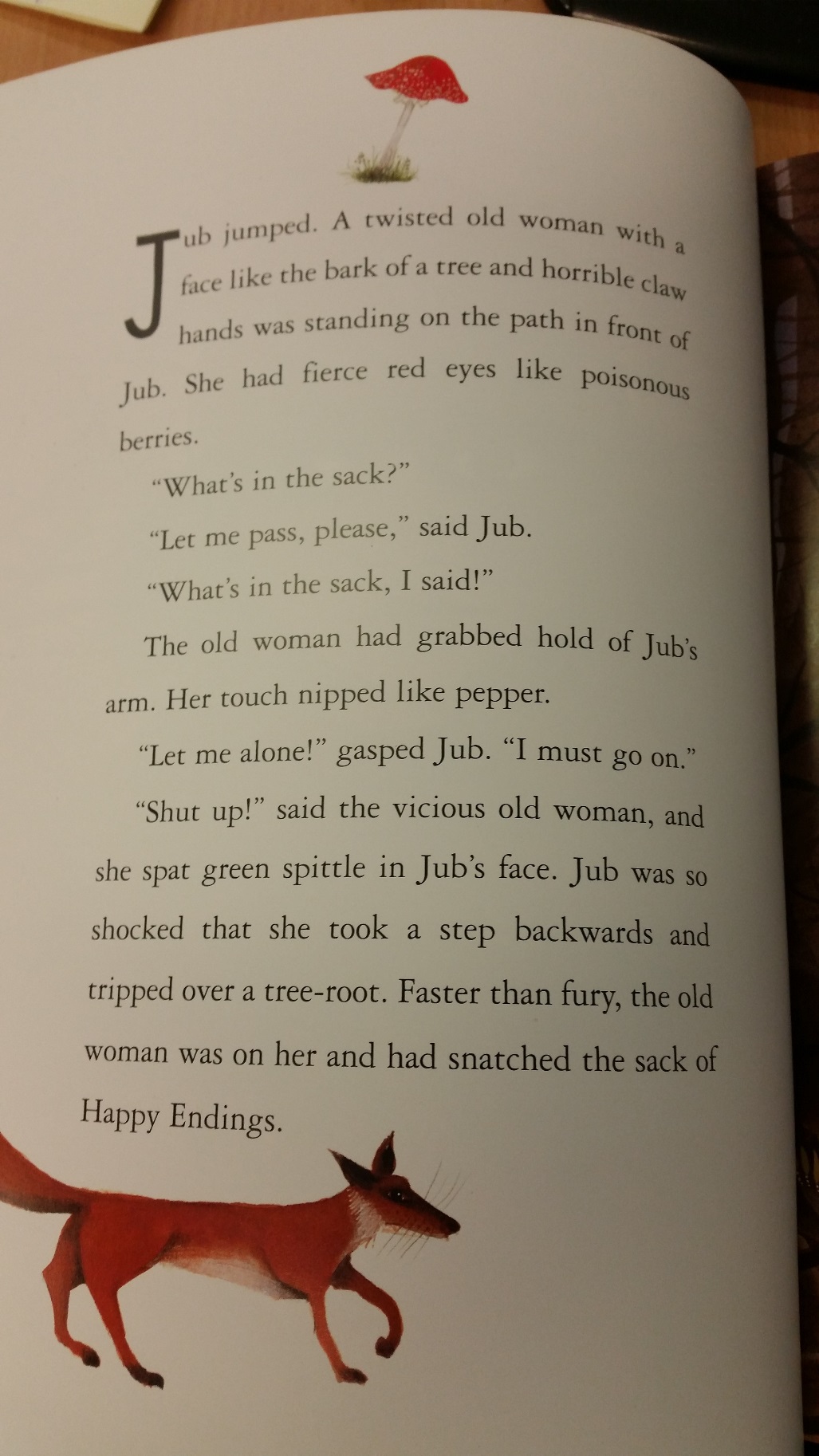 What punctuation do we have? Where is it?
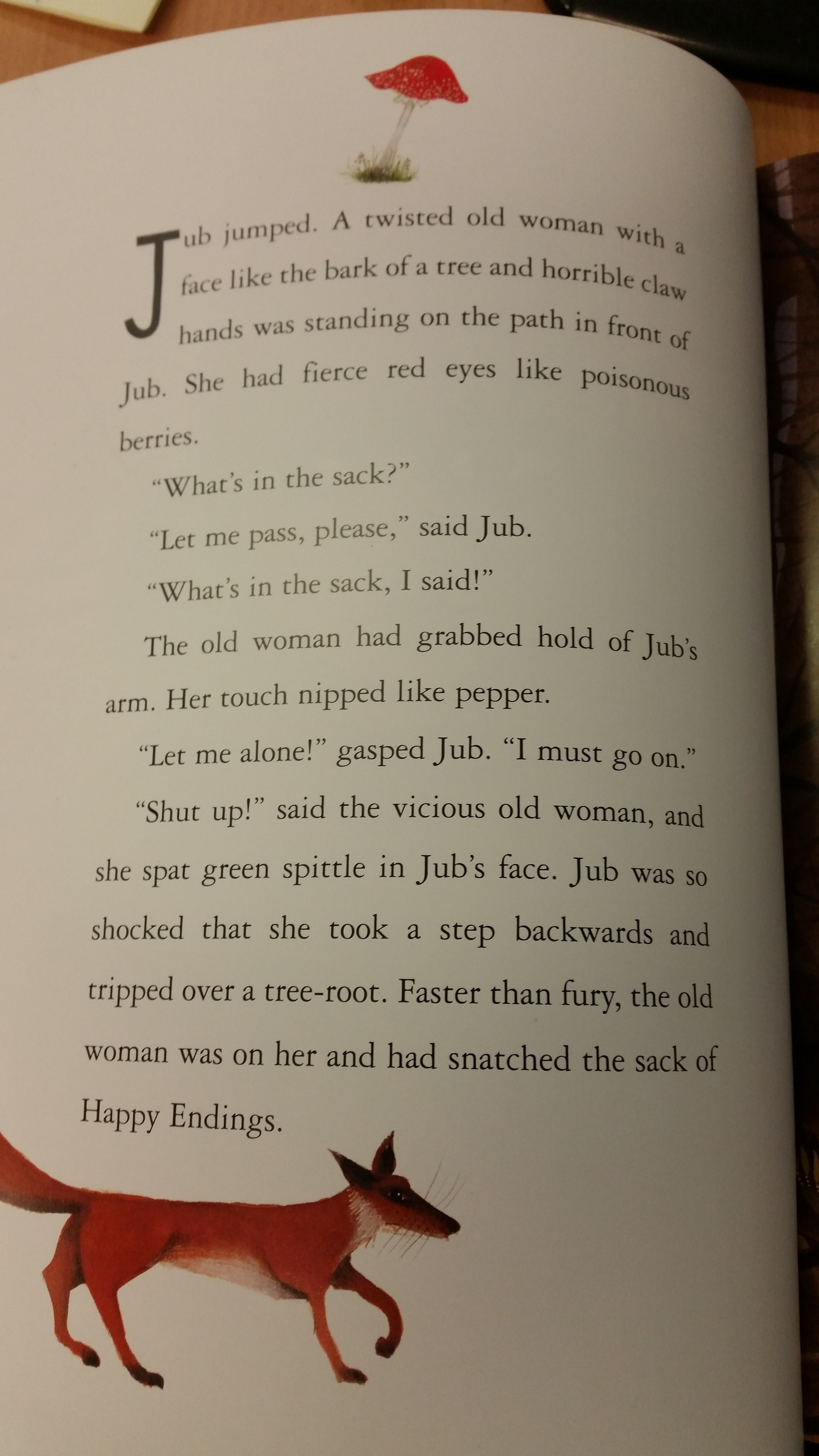 I can use speech punctuation correctly
Choose your task!

Medium: Add the punctuation into existing conversation.  

Hot: Convert the phone conversation between Jub and the Witch into direct speech using  the correct speech punctuation. 

Spicy: Think of your own conversation between Jub and Witch using the correct speech punctuation. What might she say to her after she snatched the bag?
Plenary

Which is correct?

1) “The Witch said,” hello

2) “Give me your bag!” “If you don’t I will kill you!” said the Witch.

3) “No. I’ll never do that,” said Jub.
Plenary

Which is correct?

1) “The Witch said,” hello

2) “Give me your bag!” “If you don’t I will kill you!” said the Witch.

3) “No. I’ll never do that,” said Jub. 